المحاضرة السابعة:الدراسات السابقة.
الدراسات السابقة:
                    
                 تعريف الدراسات السابقة: 
    يقصد بالدراسات السابقة البحوث العلمية والدراسات التي سبق وأن أجراها الباحثون في موضوع الدراسة، أو موضوعات مشابهة له، وتمثل الدراسات السابقة أهم المصادر التي يعتمد 
عليها الباحثون في الحصول على المعلومات والمشكلات البحثية.
   تمثل الدراسات السابقة إرثا نظريا وظيفيا لبناء البحث بناءا علميا منهجيا، بحيث تمثل عنصرا أساسي ومهم وخطوة ضرورية يبنى عليها البحث العلمي، بحيث بالإمكان رصد الظاهرة وتحديد موقعها من البحث، وتقوم فكرة الدراسات السابقة على أساس المعرفة العلمية التراكمية بحيث أن الفرد يتعلم من المعارف السابقة التي قدمها الآخرون في مجال معين ومن خلالها يبنى البحث.
  تمثل الدراسات السابقة الجهود البشرية السابقة التي بحثت في الموضوع الذي يدرسه الباحث نفسه، أو موضوعات مقاربة له، إذ لابد أن يكون ذا قيمة علمية.
                 أهمية الدراسات السابقة:
إن القراءة التحليلة للدراسات السابقة تساعد الباحث من تكوين أفكار واضحة لما يجب أن يقوم به، ويكون من خلال تحديد الأبعاد التي تتطلب تركيز 
-تمكن الباحث من تحديد المعرفة التي اكتشفها الباحثون السابقون وبالتالي يتم تحديد الإضافة التي سيقدمها إلى بحثه. 
-يساعد الباحث من الاختيار السليم لبحثه ويجنبه مشقة تكرار بحث تم دراسته من قبل.
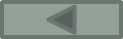 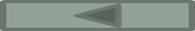 -تمكن الباحث من الاطلاع على مجمل الصعوبات التي واجهت الباحثين السابقون، والحلول التي تم التوصل إليها في دراساتهم لمواجهة تلك الصعاب، ومن ثم تجنب الوقوع في الأخطاء التي وقع فيها الآخرون.
-إن الدراسات السابقة تمكن الباحث من التزود بالأدوات والإجراءات التي يمكن أن يستفيد منها في إجراءاته لحل مشكلة دراسته.   
-تبيان أصالة البحث من خلال الرجوع إلى الأطر النظرية والفروض التي اعتمد عليها الآخرون والنتائج التي أوضحتها دراستهم، وكذلك استعراض أوجه النقص والاختلاف في تلك الدراسات.
-إبراز الأهمية التي تنطوي وراء دراسته الحالية، من خلال تبيان أوجه التشابه وأوجه الاختلاف وتميز دراسته الحالية عن الدراسات السابقة، ونقاط القوة في دراسته الحالية من ناحية الإطار النظري والمنهجي المتبع في الدراسة. 
-تمكن الدراسات السابقة من تحديد الإطار النظري لموضوع بحثه، وتفسير أهمية نتائج دراسته التي توصل إليها.
                  أهداف الدراسات السابقة:
-تهدف الدراسات السابقة إلى تكوين خلفية نظرية حول الموضوع الذي يسعى الباحث إلى دراسته.
-دعم المشكلة بالمعارف والدراسات والنتائج التي تم التوصل إليها.
-تجنب الأخطاء التي سبق ووقع فيها الباحثون السابقون.
-وضع إطار وتصور نظري أولي حول البحث والخطة التي سيسير عليها.
-المساعدة على تفسير النتائج.
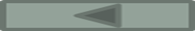 وظائف الدراسات السابقة:
-توضيح حدود ومجالات دراساتهم.
-طرح سؤال الدراسة من منظور صحيح.
-التعرف على الأساليب التي تساعده في إجراء البحث.
-تجنب التكرار الغير مفيد .
-تدقيق النتائج المتوصل إلها.
              كيفية اختيار الدراسات السابقة:
-يقوم الباحث بحصر شامل للدراسات ذات الصلة بموضوع البحث الحالي لتجنب التكرار.
-الموازنة بين الدراسات السابقة وبين بحثه للتعرف على الإضافات التي سيقدمها في دراسته الحالية.
-تحديد مواطن القوة والضعف لإعادة النظر في نقاط الضعف ودراستها بشكل أدق وتصحيحها,
-الأخذ بعين الاعتبار الترتيب عند كتابة الدراسات السابقة وعرض ما يتعلق بدراسته فقط.
كيف تراجع الدراسات السابقة:
بعد ذكر العنوان نذكر إسم الباحث.
-زمن البحث أي التاريخ الذي أجري فيه البحث.
-مكان البحث .
-المدة التي استغرق فيها البحث.
-طبيعة البحث.
-إشكال البحث بذكر التساؤلات الكبرى للدراسة.
منهجية البحث ويذخل ضمنها المنهج والعينة والأدوات .... إلخ.
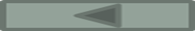 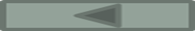 - ذكر لاأهداف الرئيسية التي كان يرمي إليها البحث.
- تحديد الخطوات الرئيسية لسير البحث.
-عرض أهم النتائج المتوصل إليها والإضافة الجديدة.
-أهم الصعوبات التي واجهت الباحث.
-نقد موجز لمواطن القوة ومواطن الضعف في الدراسة، والقيمة العلمية والتطبيقية للنتائج المتوصل إليها.